MÉTIER ET 
FORMATION
RÉALITÉ DU MÉTIER
Règles de classe
Planification pédagogique
(Faire l’entrée des dates dans le cahier de l’élève).
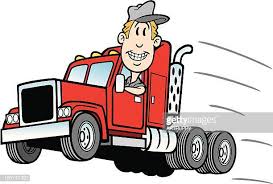 EXIGENCES DU MÉTIER
QUALITÉS REQUISES
Autonome
Travaillant
Bonne forme physique
Bon sens de l'organisation
Organisé et structuré
Patient,calme et courtois
Bon sens de l`orientation
Résistant au stress et à la pression
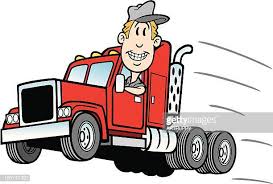 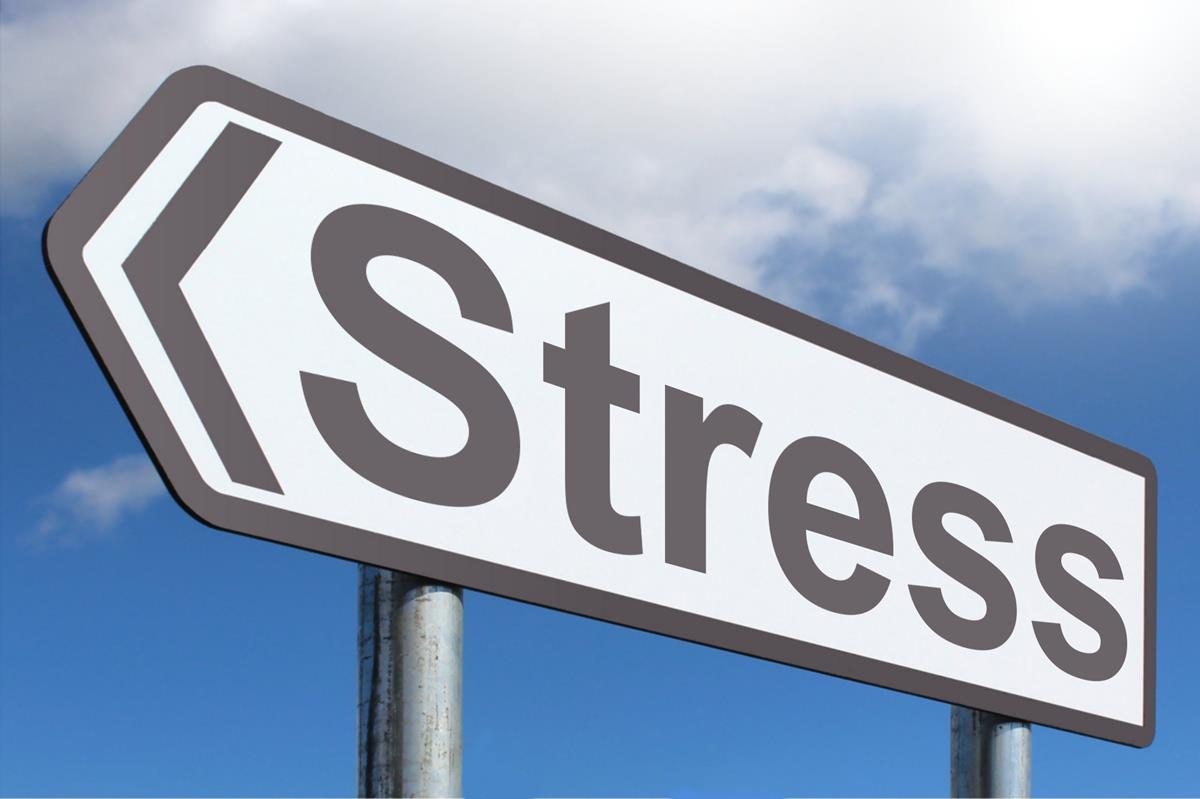 Tâches et conditions de travail
Veiller au bon fonctionnement du camion ( RDS)
Comprendre et respecter la réglementation ( Loi 430)
Établir des itinéraires en fonction des clients et des rendez-vous
Respecter la signalisation routière 
Gérer la circulation, les détours, les imprévus et la météo
Être prêt à faire de longues heures
Gérer la pression provenant du répartiteur et des clients
Être loin de sa famille pour de longues périodes
Et plus!
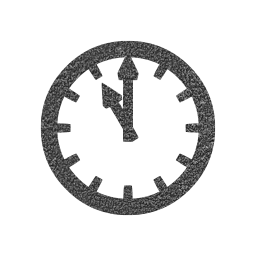 Il n’y a pas de plus beau métier...si tu le fais bien.
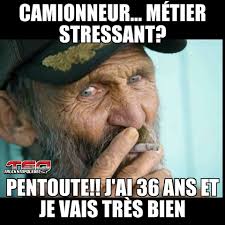 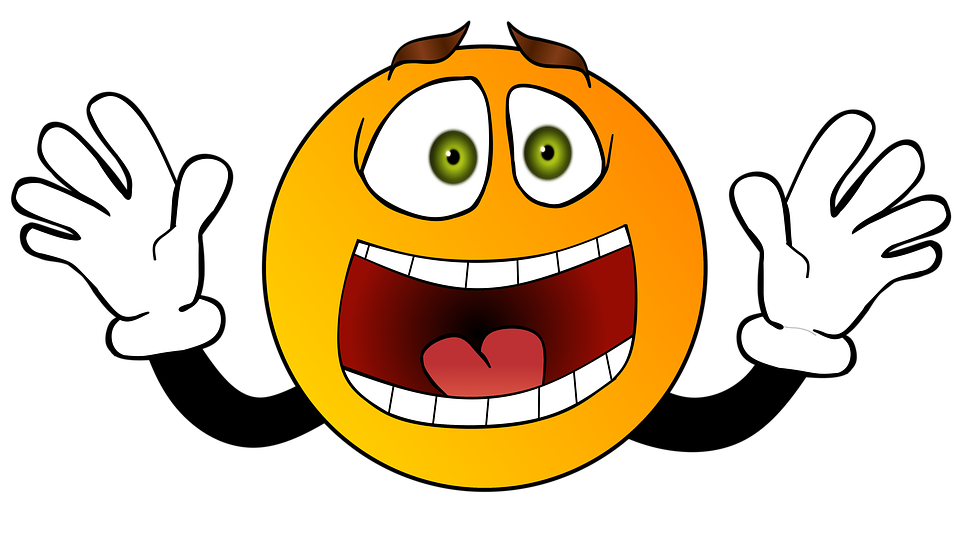 TÂCHES ET CONDITIONS DE TRAVAIL ( SUITE)
Le conducteur doit s'assurer de bien remplir et de remettre toute documentation liée aux livraisons, aux cueillettes ou au dédouanement de marchandises à son employeur.

Connaître la réglementation américaine (si nécessaire).

Et bien entendu, les tâches de base comme la conduite,
attelage, dételage, chargement,déchargement, etc.

Vous devrez être disponible pour travailler sur des horaires
        non conformes. ( ex: week-end, jours fériés, départ de nuit )
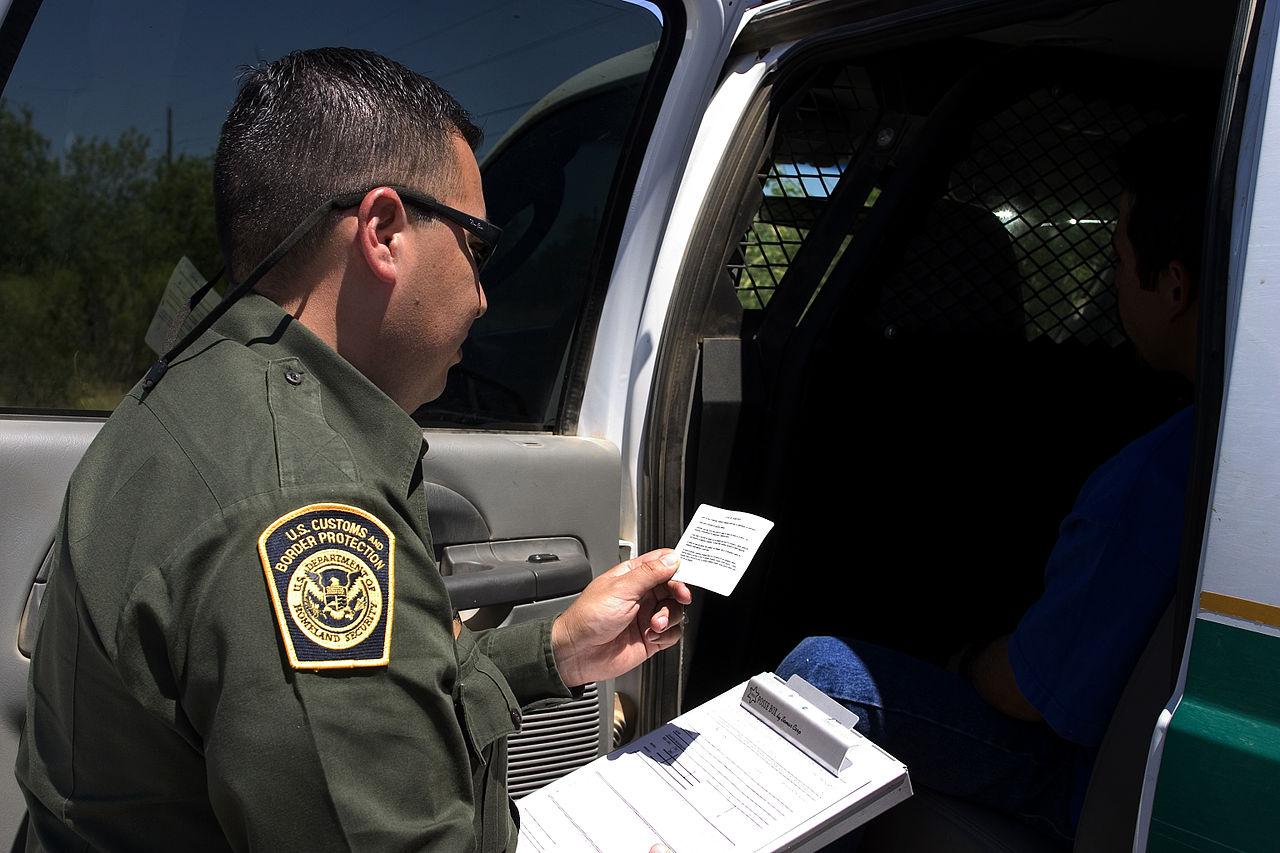 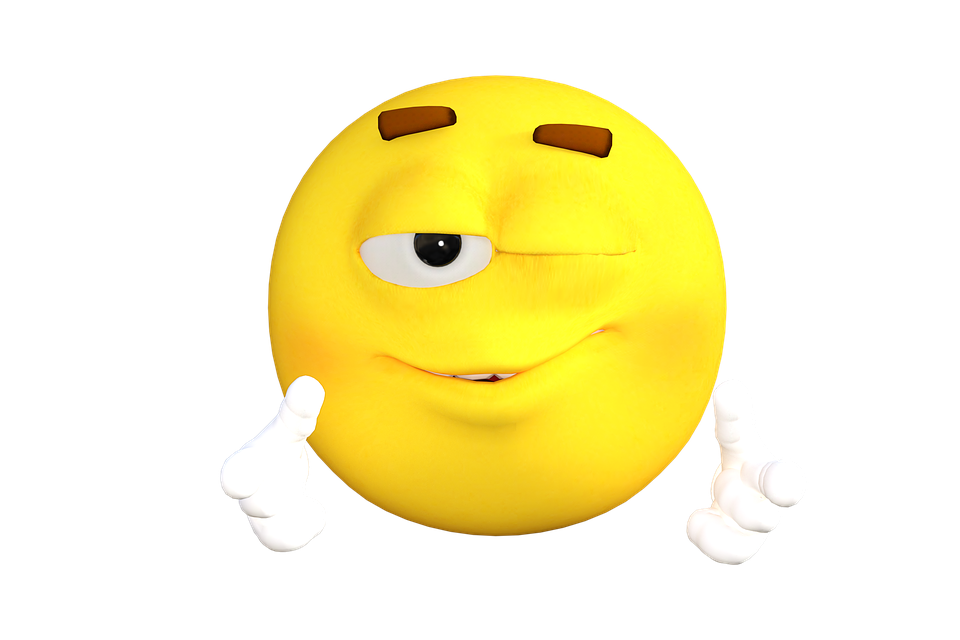 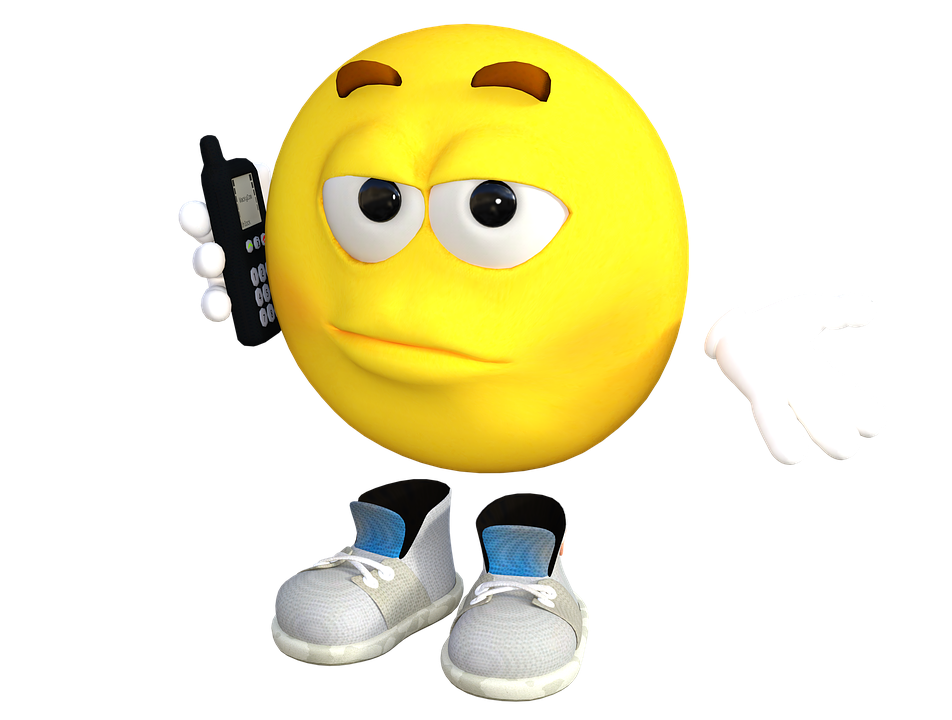 ATTENTION !

Le C.F.T.R forme des aptitudes, mais l'industrie embauche des attitudes.

N’oubliez jamais que vous représentez votre employeur.
Votre attitude sur la route ou chez le client en dit beaucoup sur votre professionnalisme!
Le transport est un service à la clientèle.
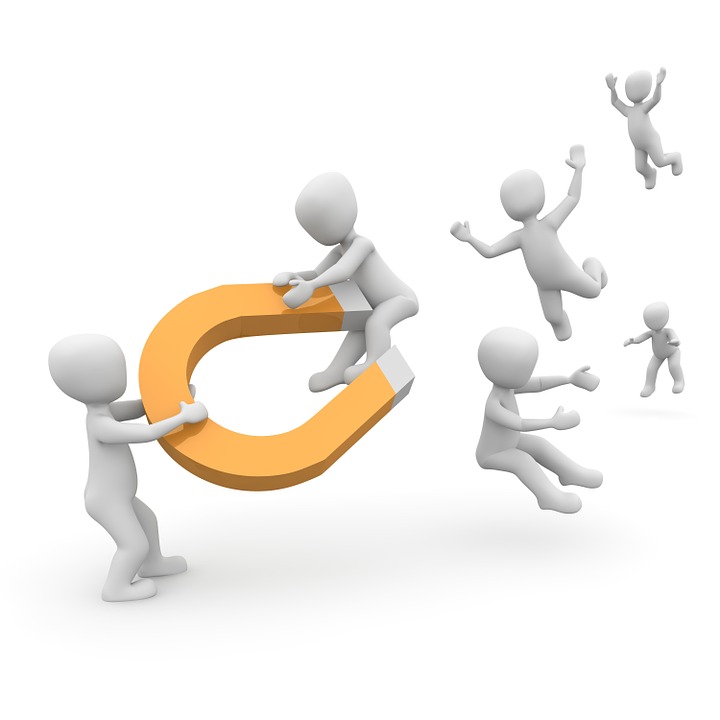 Les risques de santé et sécurité
Vitesse excessive et conduite dangereuse
Méthode de travail non sécuritaire
Perte de vigilance
Entretien déficient du véhicule
Manque de formation et horaire atypique. longues heures ,nuit
Distraction ( texto, tablette, map, etc. )
Conditions météo
Circulation dense
L'employeur et le travailleur doivent se conformer aux obligations légales de la CNESST.
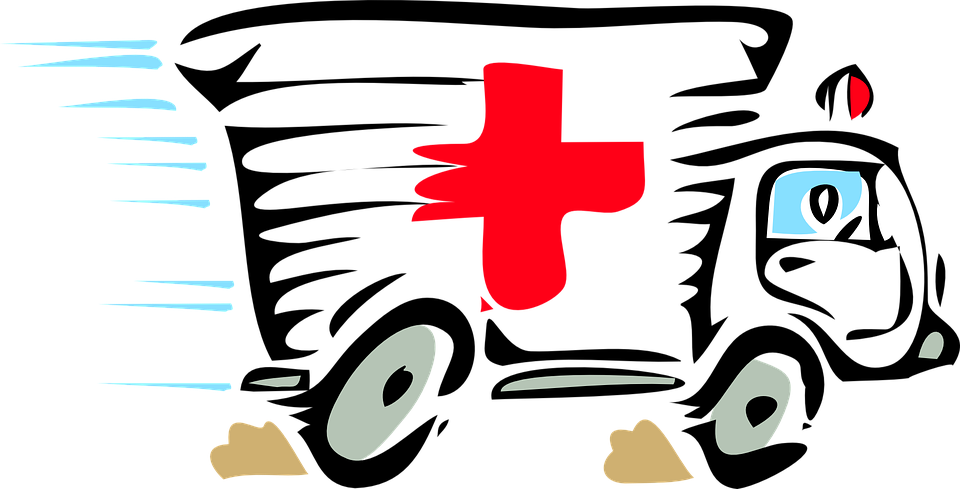 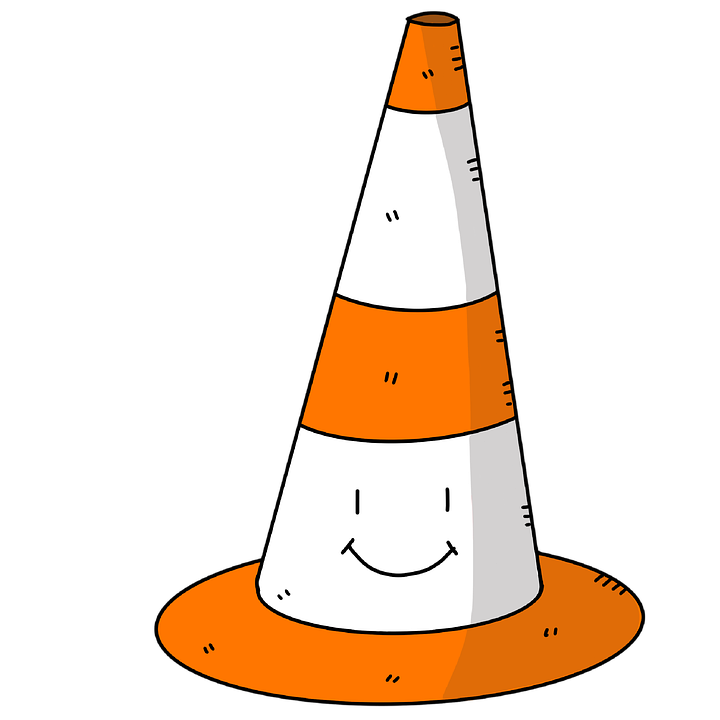 DROITS ET RESPONSABILITÉS
Tout corps d’emploi vient avec les responsabilités qui lui sont propre. Le respect de celles-ci est primordial afin de garantir le bon travail, la sécurité, la productivité et le professionnalisme de tous les acteurs impliqués.

Un conducteur de poids lourd doit s'assurer de garder un bon dossier de conduite.
D`inspecter son équipement et de le maintenir en ordre.
De respecter la réglementation et d’être à jour.
De connaître les restrictions ( charge,tmd,route,etc.)
De bien remplir les documents ( quantité,signature ou autre.)
Arrimer la marchandise de façon adéquate et sécuritaire. 
Respecter les échéanciers.